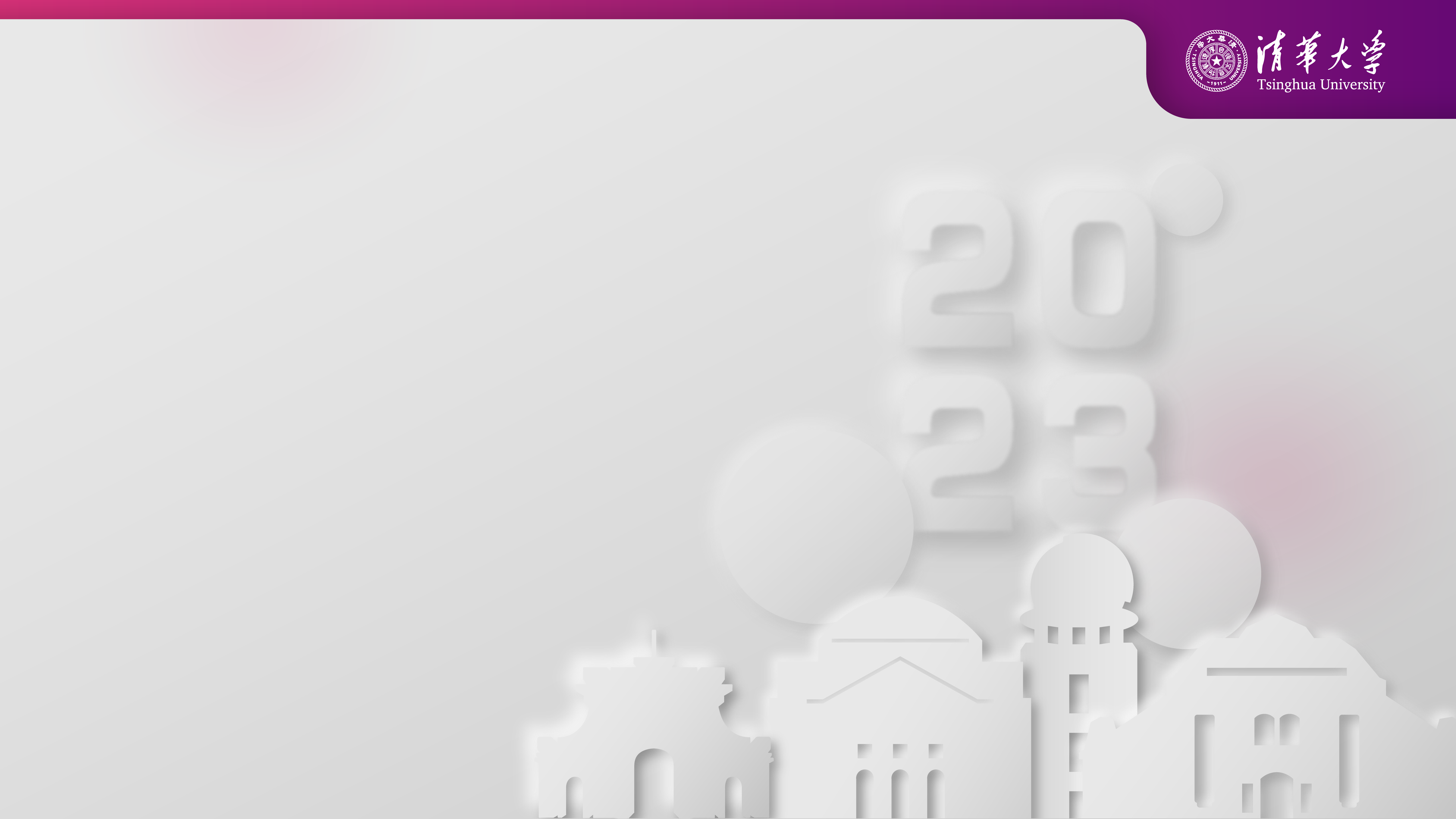 自强不息 厚德载物
HELLO 
FUTURE
工
作
总
结
这里输入内容这里输入内容这里输入内容
这里输入内容这里输入内容
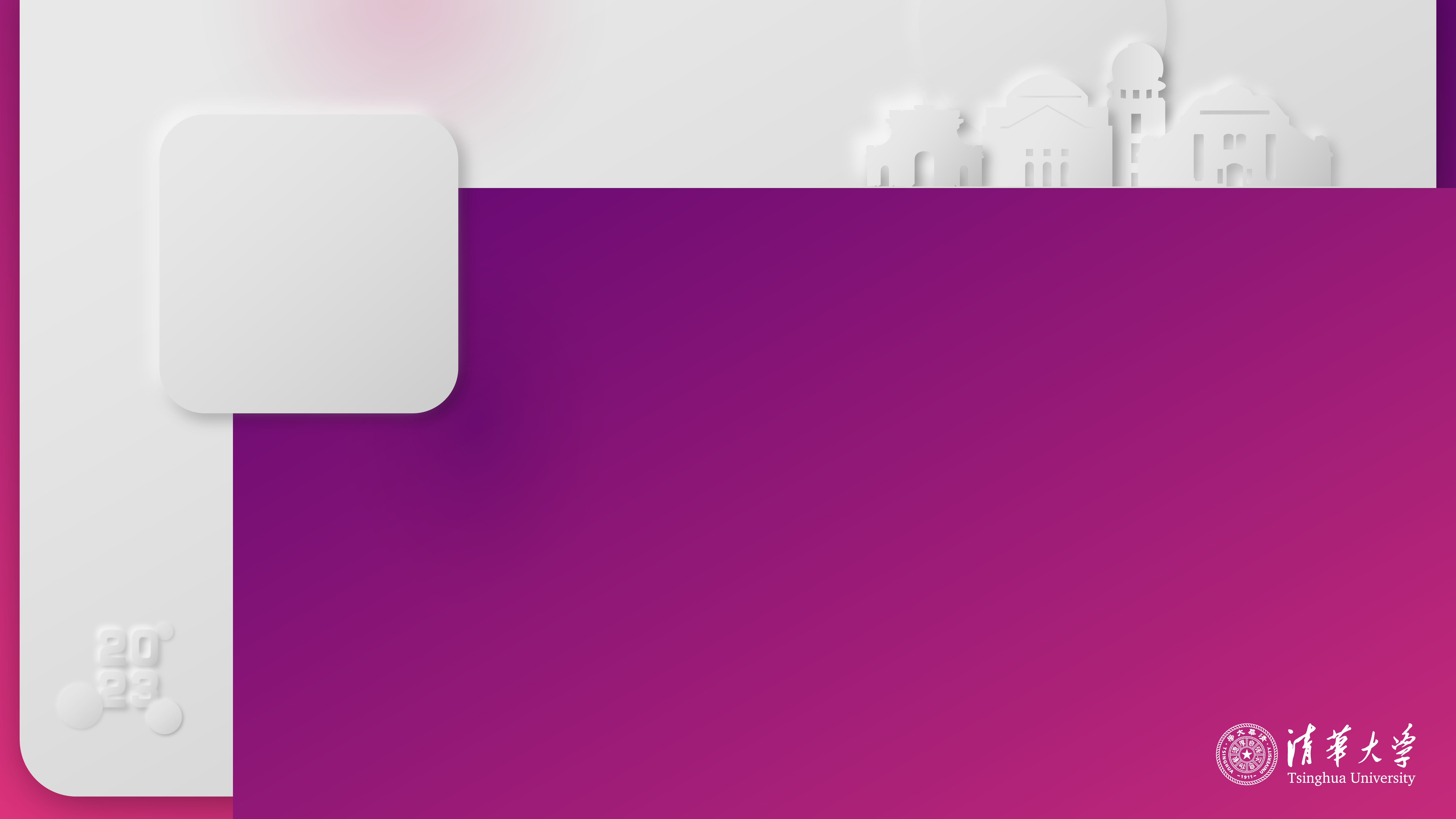 01
目录
添加标题
添加标题
添加标题
添加标题
这里输入内容这里输入内容这里输入内容这里输入内容
这里输入内容这里输入内容这里输入内容这里输入内容
这里输入内容这里输入内容这里输入内容这里输入内容
这里输入内容这里输入内容这里输入内容这里输入内容
CONTENTS
02
03
04
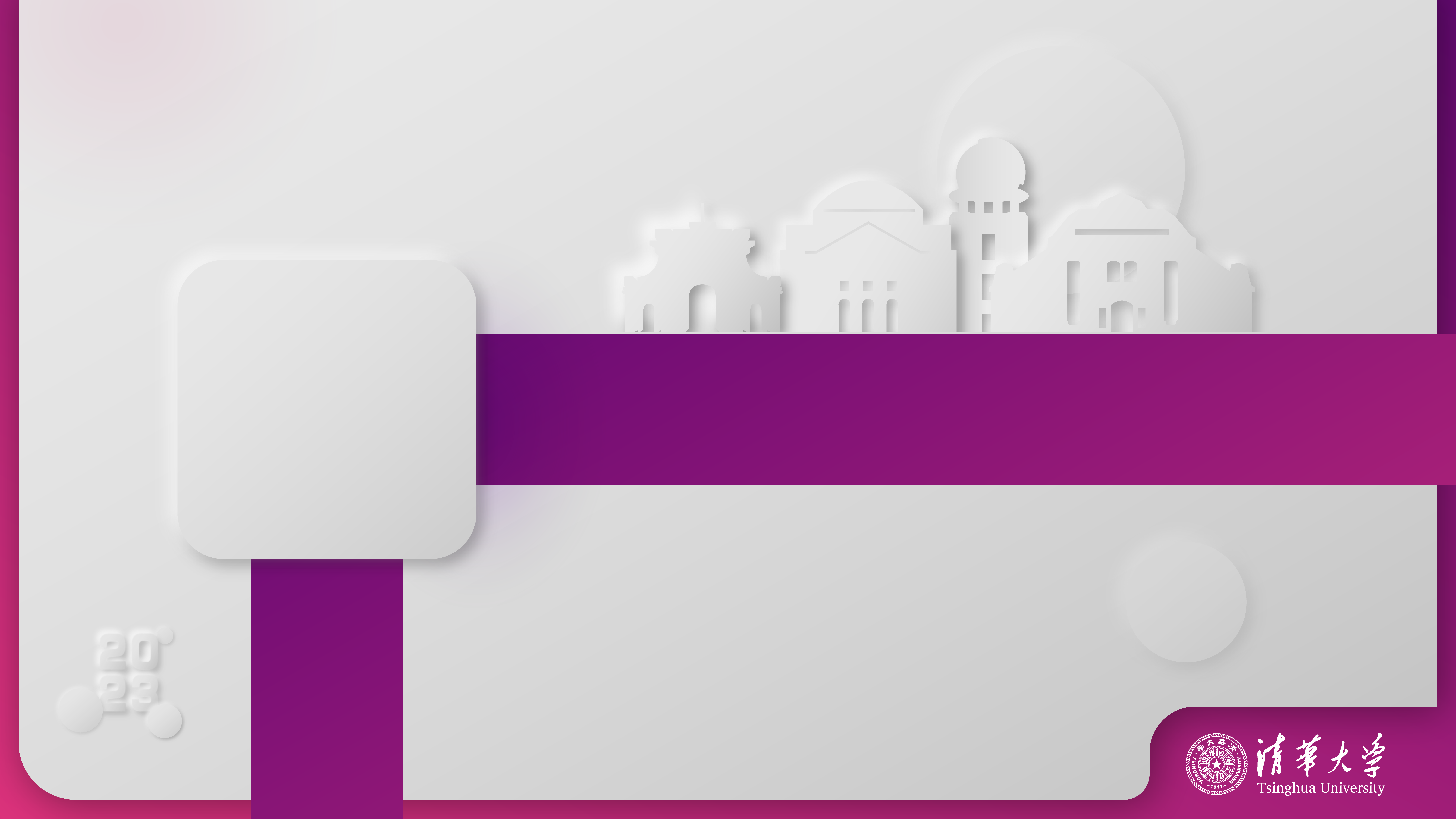 01
PART ONE
单击此处添加标题
这里输入内容这里输入内容这里输入内容这里输入内容这里输入
这里输入内容这里输入内容这里输入内容这里输入内容这里输入
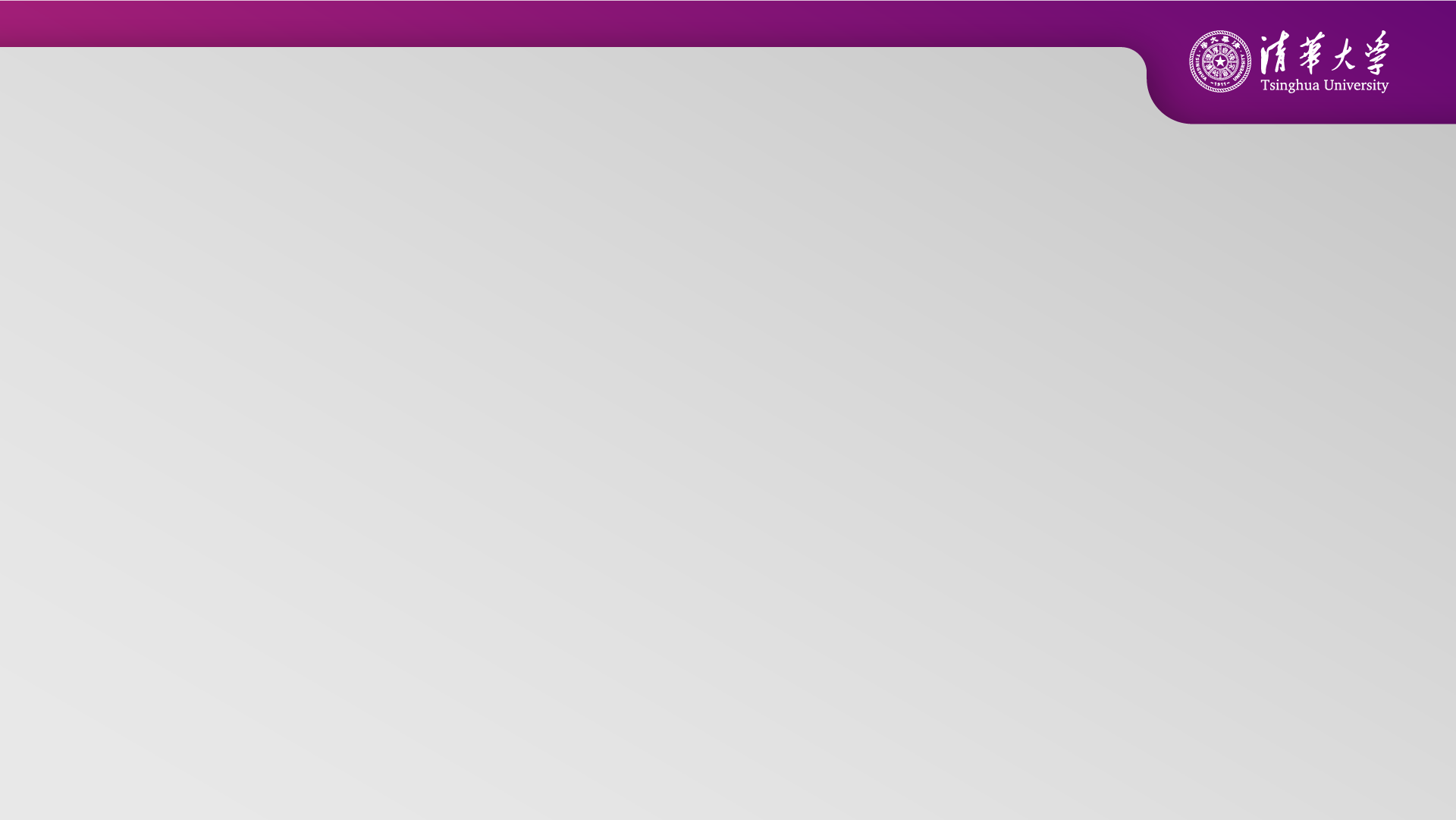 单击添加标题
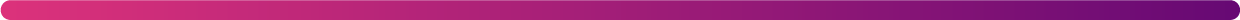 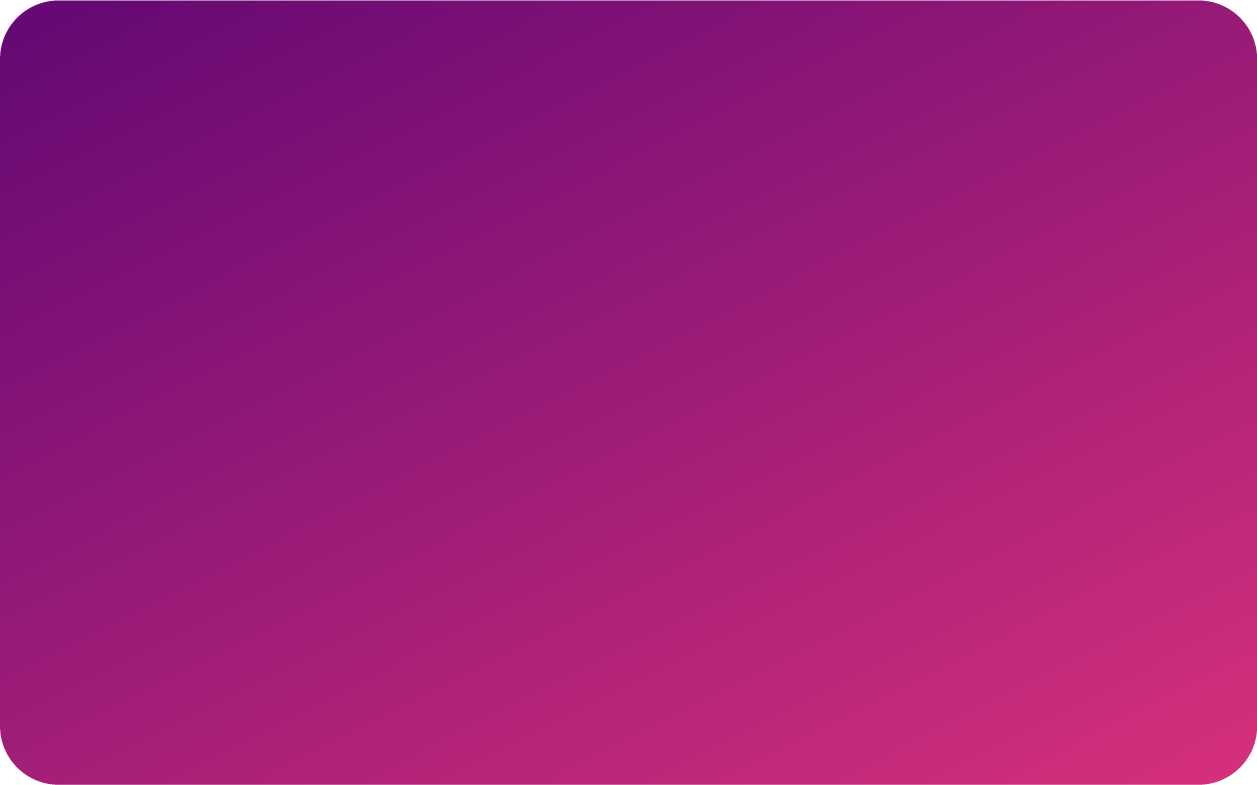 单击添加小标题 
这里输入副标题
这里输入内容这里输入内容这里输入内容这里输入内容这里输入内容这里输入内容这里输入内容这里输入内容这里输入内容这里输入内容这里输入内容这里输入内容这里输入内容这里输入内容这里输入内容这里输入内容这里输入内容这里输入内容这里输入内容这里输入内容这里输入内容这里输入内容这里输入内容这里输入内容这里输入内容
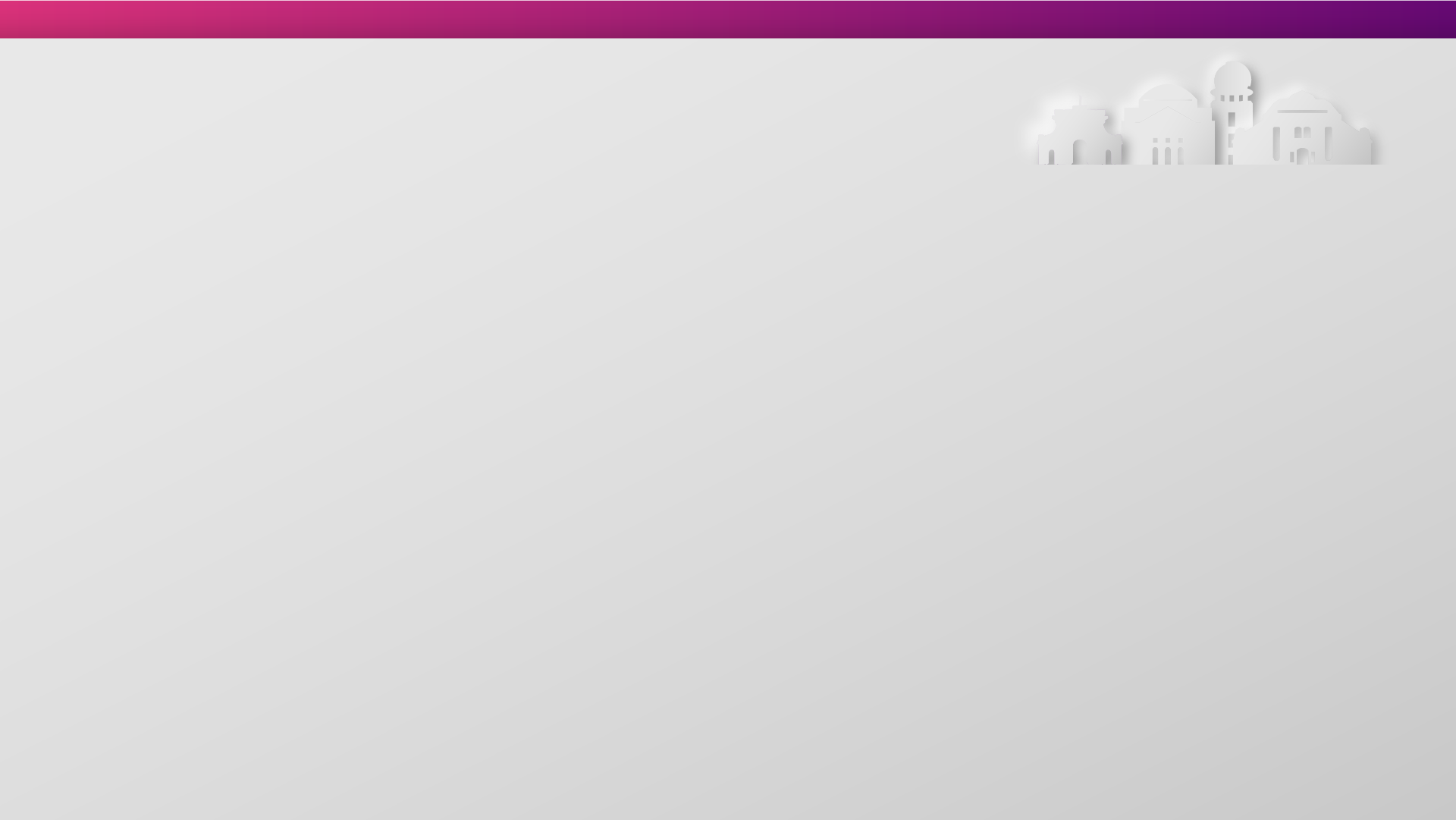 单击添加标题
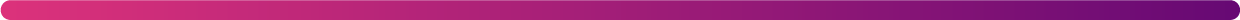 01
02
添加副标题
这里输入内容
这里输入内容这里输入内容
这里输入内容这里输入内容这里输入内容这里输入
内容这里输入内容这里输入内容这里输入内容这里
输入内容这里输入内容这里输入内容这里输入内容
这里输入内容这里输入内容
这里输入内容
这里输入内容这里输入内容
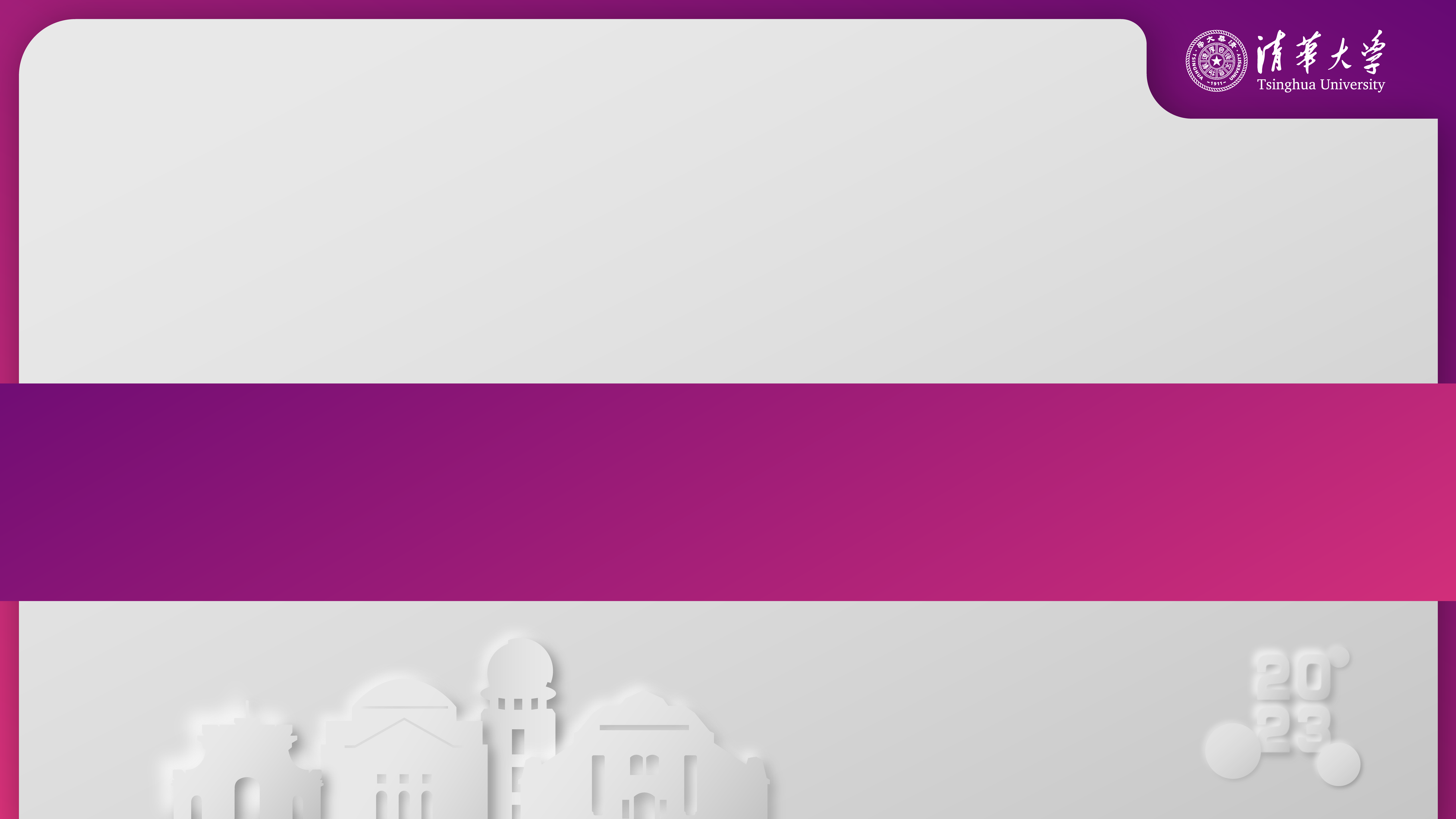 感谢大家观看
Thank you for watching